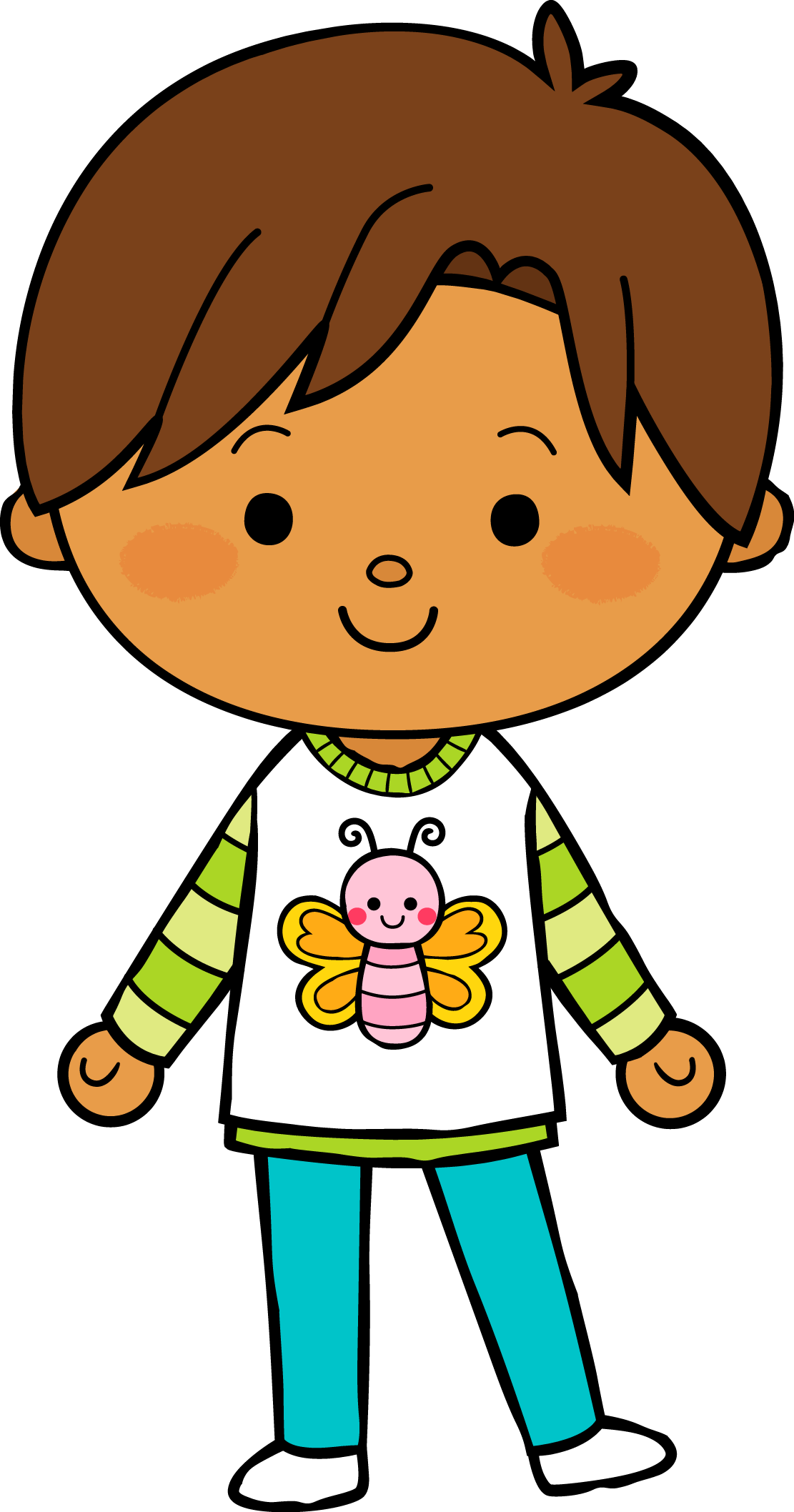 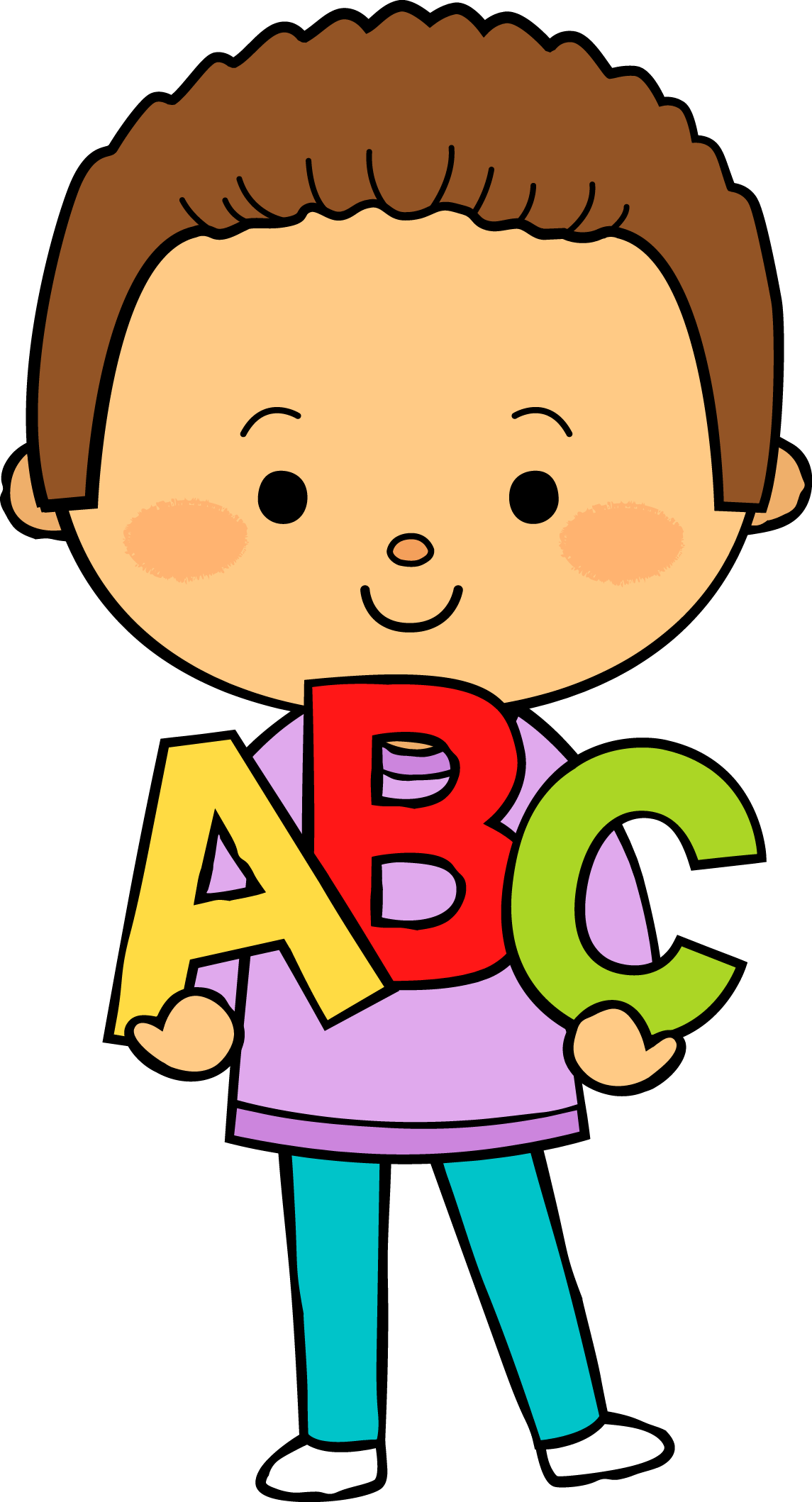 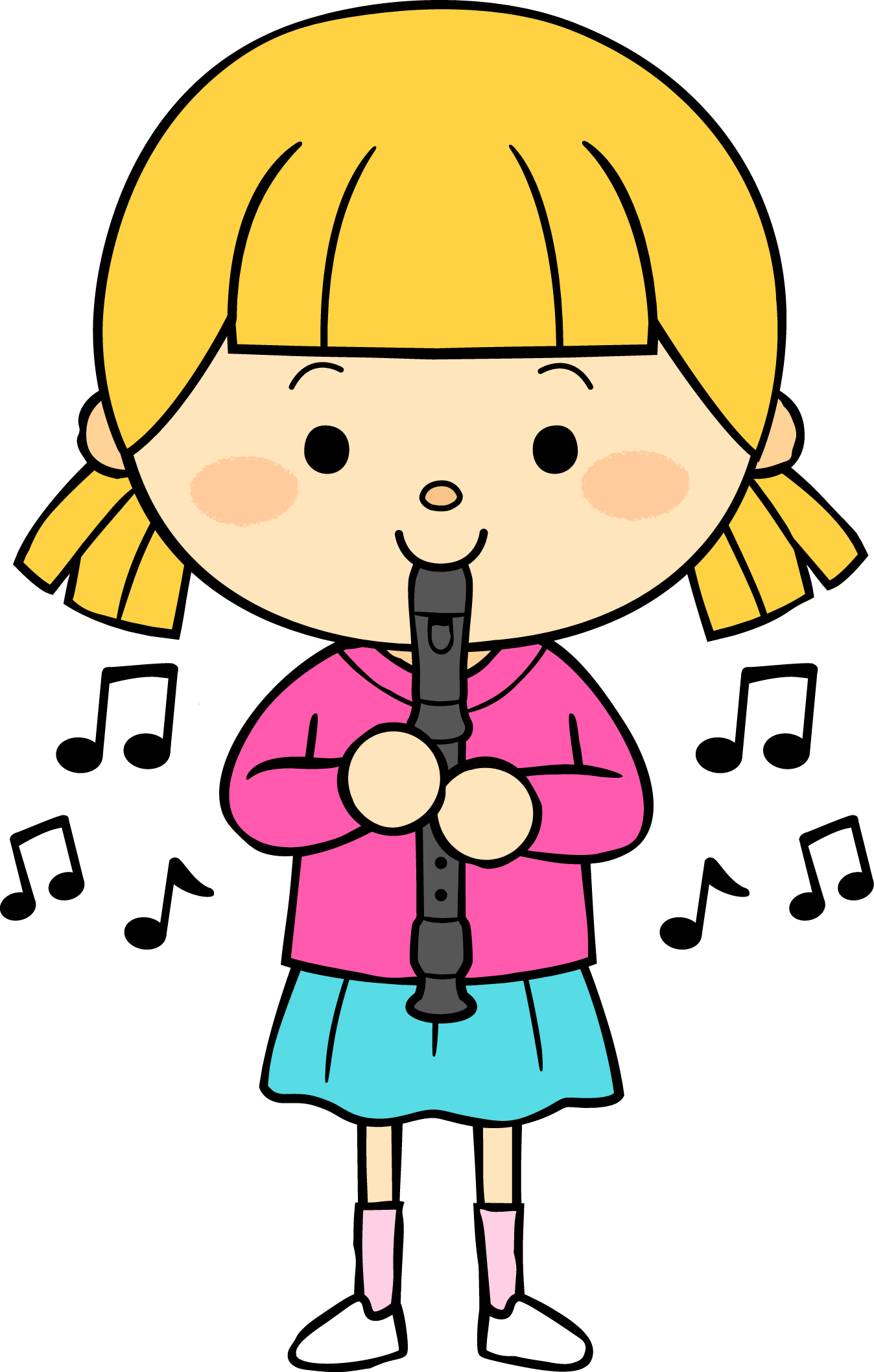 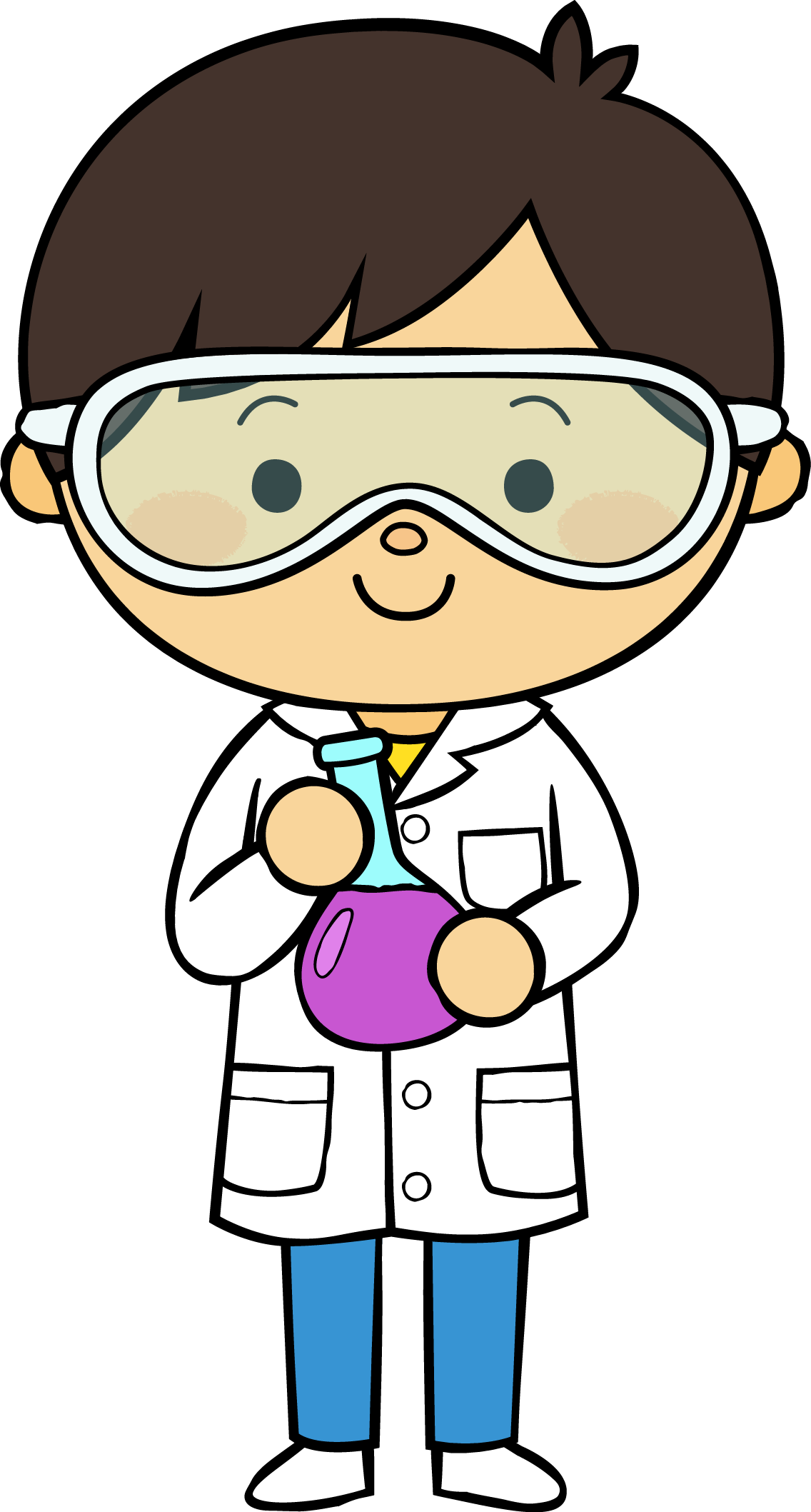 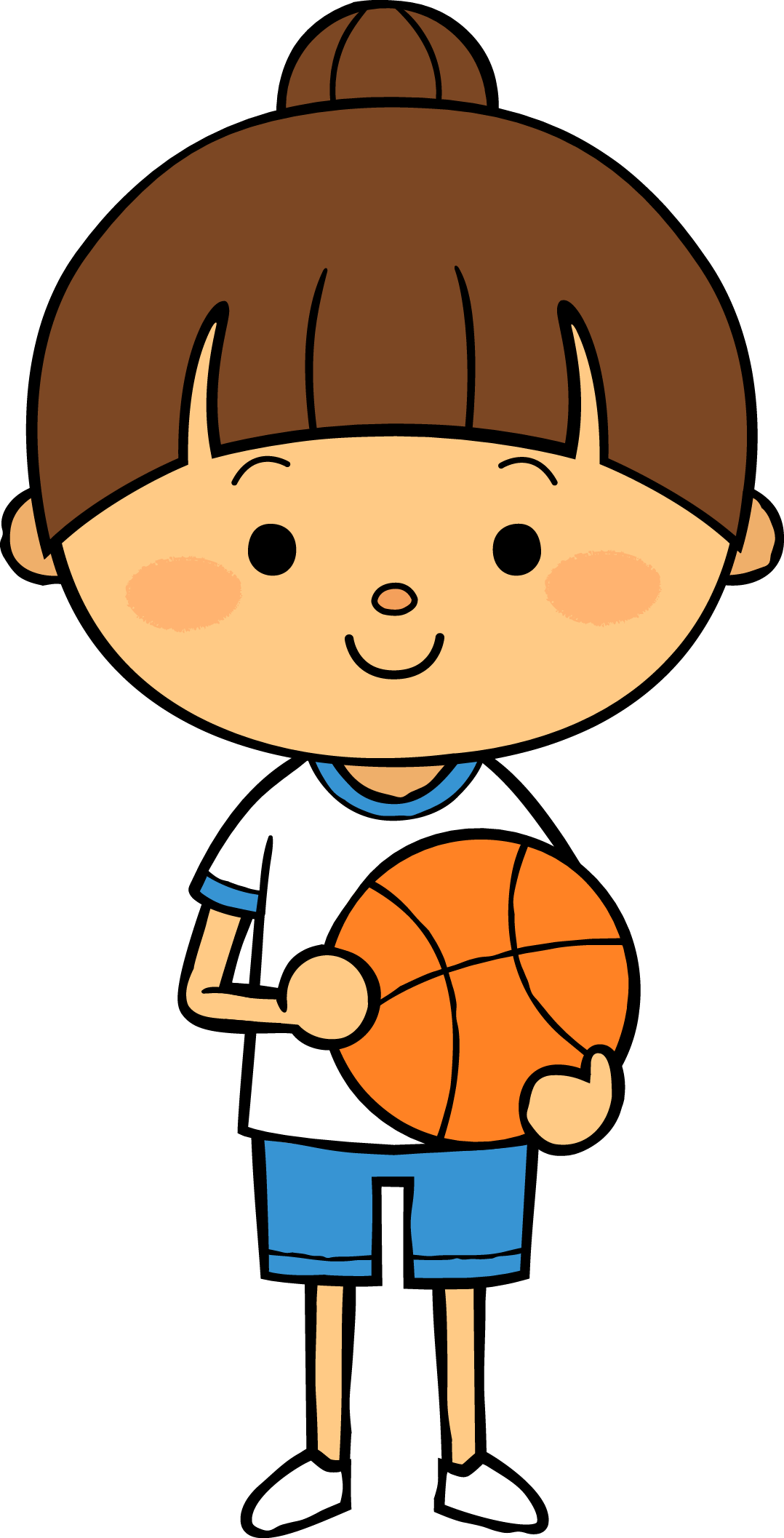 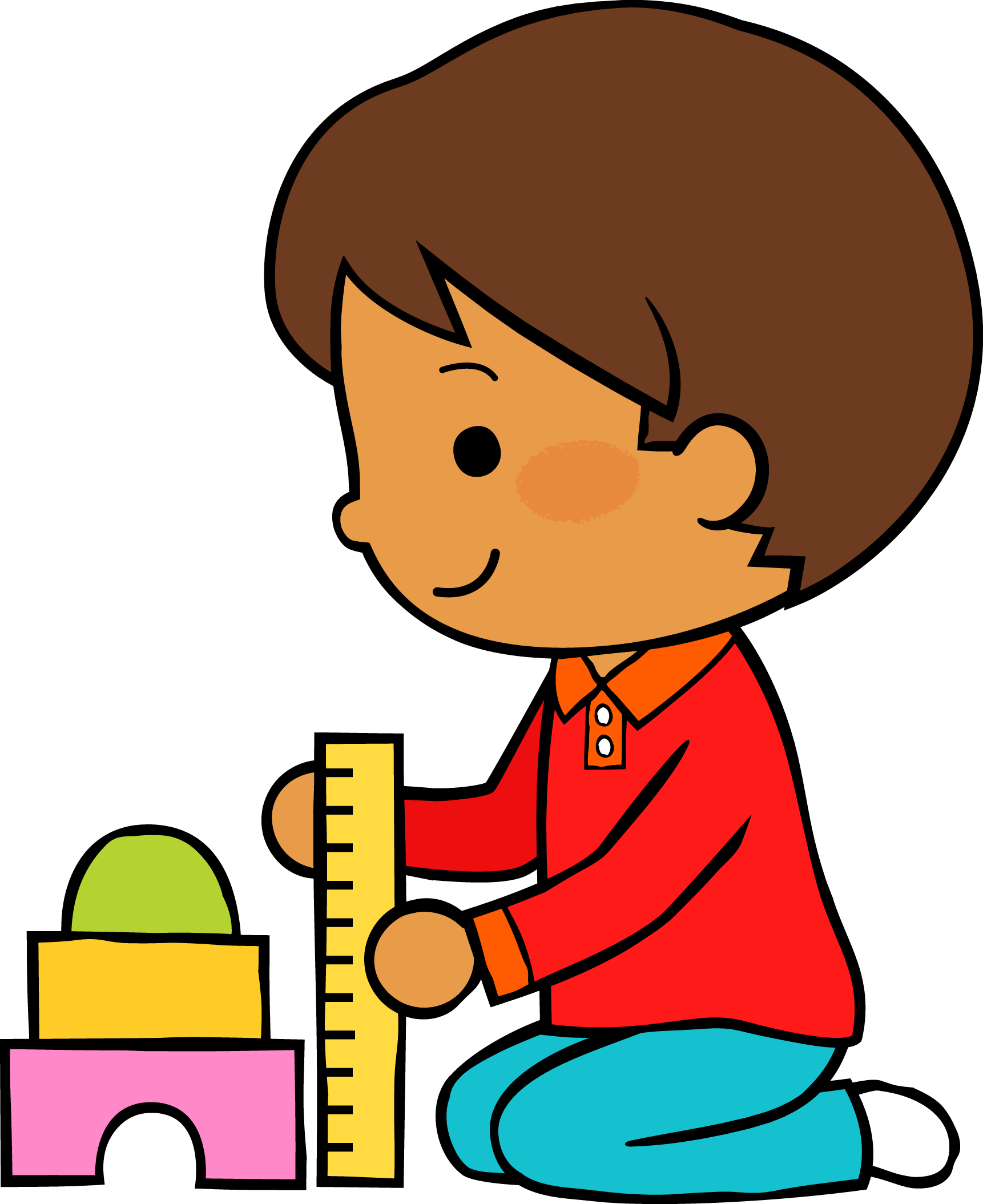 M
J
M
V
L
Situación de Aprendizaje: Actividad “Taller de creación de una carta”
Autoevaluación
Manifestaciones de los alumnos
Aspectos de la planeación didáctica
Campos de formación y/o áreas de desarrollo personal y social a favorecer
Pensamiento 
matemático
Lenguaje y
comunicación
Exploración del mundo natural y social
Educación 
Física
Educación Socioemocional
Artes
La jornada de trabajo fue:
Exitosa
Buena
Regular
Mala
Logro de los aprendizajes esperados 
      Materiales educativos adecuados
       Nivel de complejidad adecuado 
       Organización adecuada
       Tiempo planeado correctamente
       Actividades planeadas conforme a lo planeado
Observaciones
Ahora que veo el aprendizaje esperado que establecí para esta actividad me doy cuenta que en o que menos se enfocó la actividad fue en el logro del aprendizaje y solo se vio como la realización de una manualidad.***
Interés en las actividades
Participación de la manera esperada
Adaptación a la organización establecida
Seguridad y cooperación al realizar las actividades
Todos   Algunos  Pocos   Ninguno
Rescato los conocimientos previos
Identifico y actúa conforme a las necesidades e intereses de los alumnos  
Fomento la participación de todos los alumnos 
Otorgo consignas claras
Intervengo adecuadamente
Fomento la autonomía de los alumnos
Si            No
Logros
Dificultades
Los niños lograron hacer la actividad correctamente y las consignas fueron correctas pues después de dictar las instrucciones ellos fueron capaces de realizar los pasos por cuenta propia
A la hora de realizar el escrito de la carta opté por hacer que los niños repasaran un texto escrito por mi, sin ahondar en su significado o en algo más.
Citas y referencias
***En el artículo “Los objetivos y su importancia para el proceso de enseñanza-aprendizaje” el autor señala que para tener claro lo que se quiere realizar con el sujeto en la práctica no solo bastan los propósitos que se establecen dentro de nuestra guía de docente, si no también establecer algunos objetivos y la delimitación de estos, para que nuestra práctica funcione de una manera más objetiva tanto para los alumnos como para nosotros. 

Salcedo Galvis, Hernando (2011). Los objetivos y su importancia para el proceso de enseñanza-aprendizaje. Revista de Pedagogía, XXXII(91),113-130.[fecha de Consulta 13 de Enero de 2021]. ISSN: 0798-9792. Disponible en:   https://www.redalyc.org/articulo.oa?id=659/65926549007